СКОРОГОВОРКИ
ЗВУК  Р
Учитель-логопед
Зоя Николаевна Лупонос
2013 год
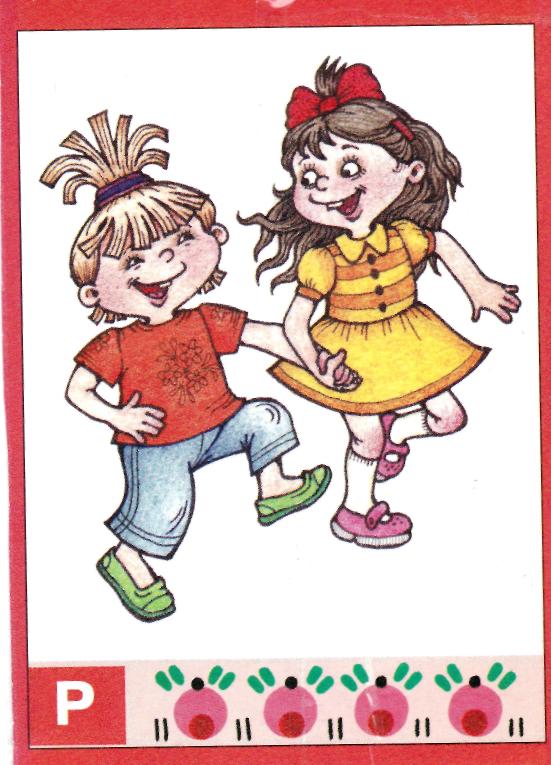 По дорожке,
 по тропинке 
Две подружки, две Маринки
Прошагали, проскакали
И в припрыжку пробежали.
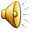 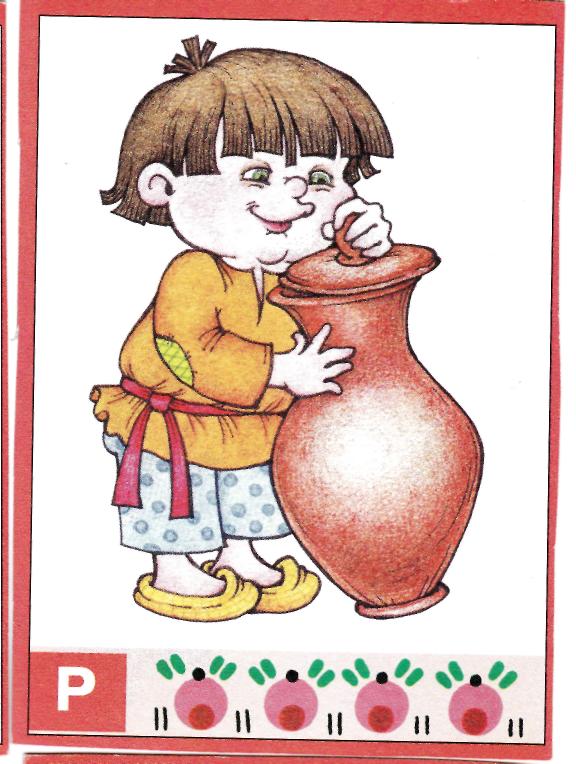 Крынку 
Кирилл крышкой накрыл.
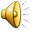 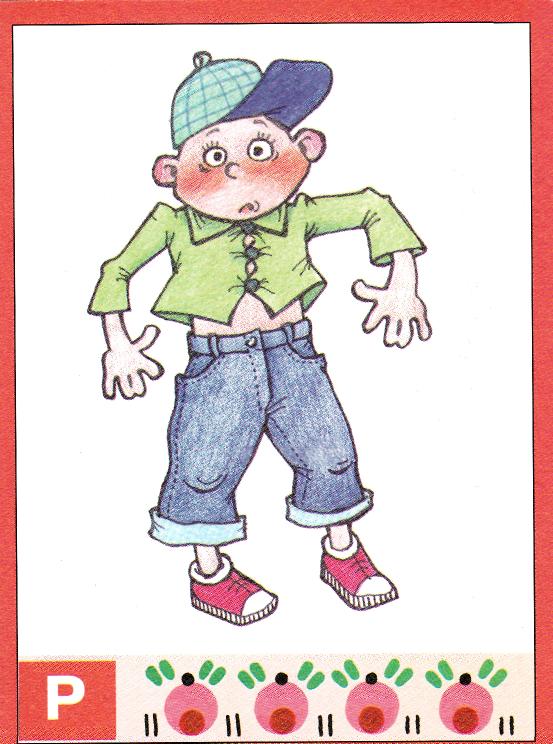 У Кондрата

Куртка 

коротковата
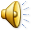 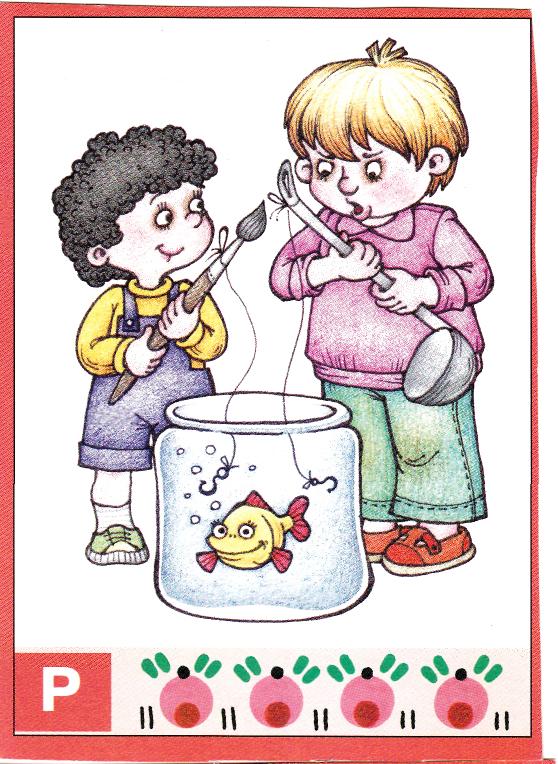 Рыбу  ловят Боря с Лёвой, 
Лёва с Борей рыболовы.
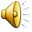 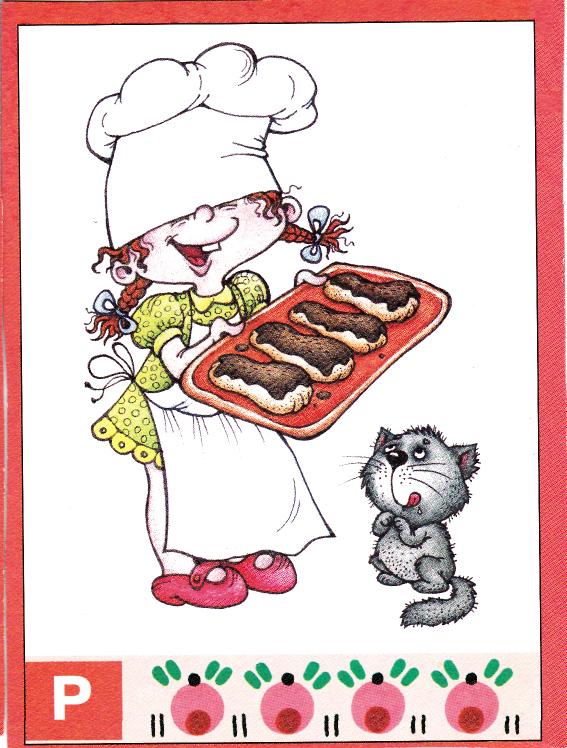 Приготовила  Лера 
четыре эклера.
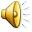 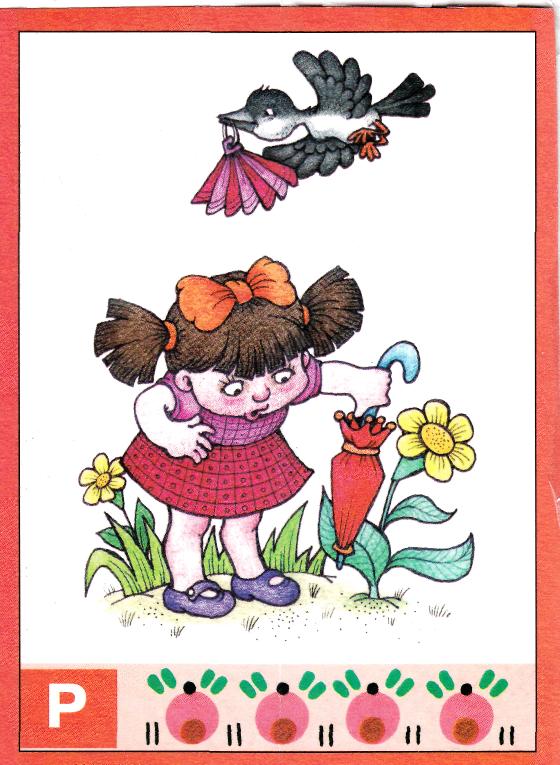 Вера в сквер вчера ходила, Вера веер уронила. Разыщите веер в сквере и верните его Вере.
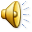 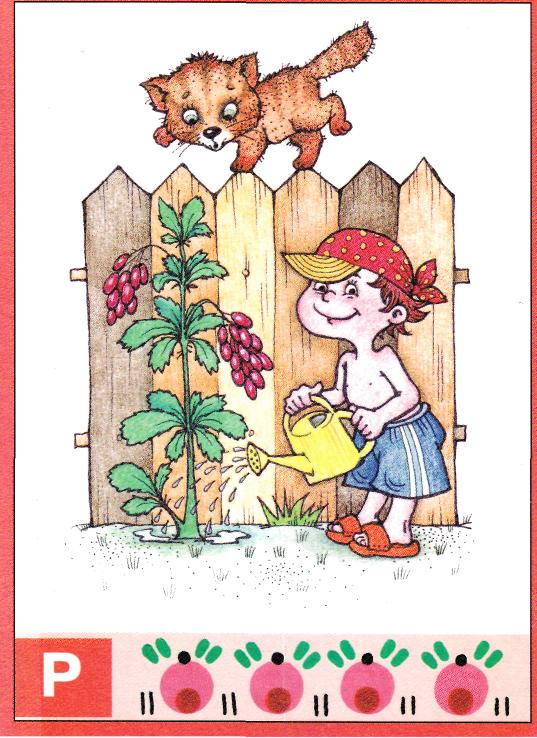 За забором Борис посадил барбарис. Кустик барбариса перерос Бориса.
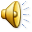 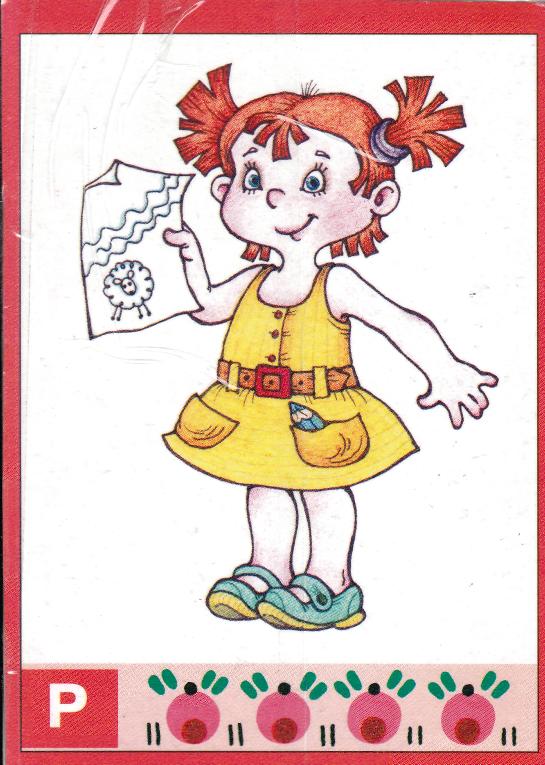 У   Варвары  в сарафане Карандаш простой  в кармане. Нарисуй, Варвара , речку и кудрявую овечку.
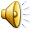 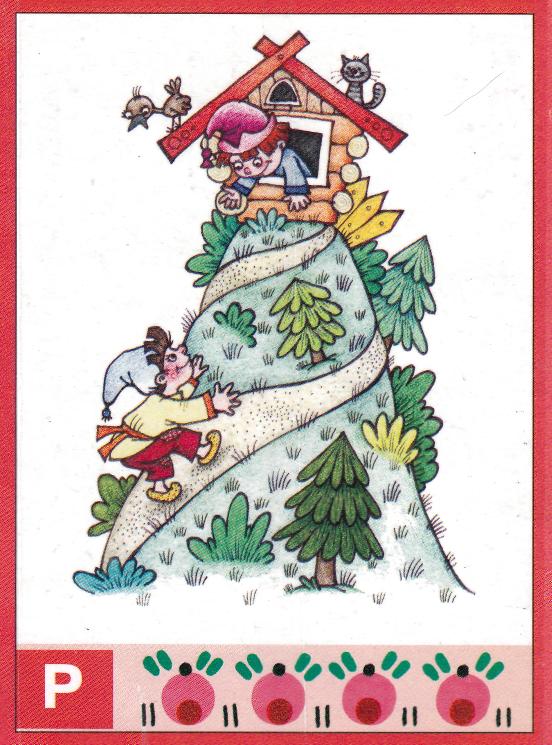 -Расскажи скороговорку
 про Петра 
и про Егорку.
-Петр карабкается
 в гору, в гости Петр спешит 
к Егору.
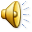 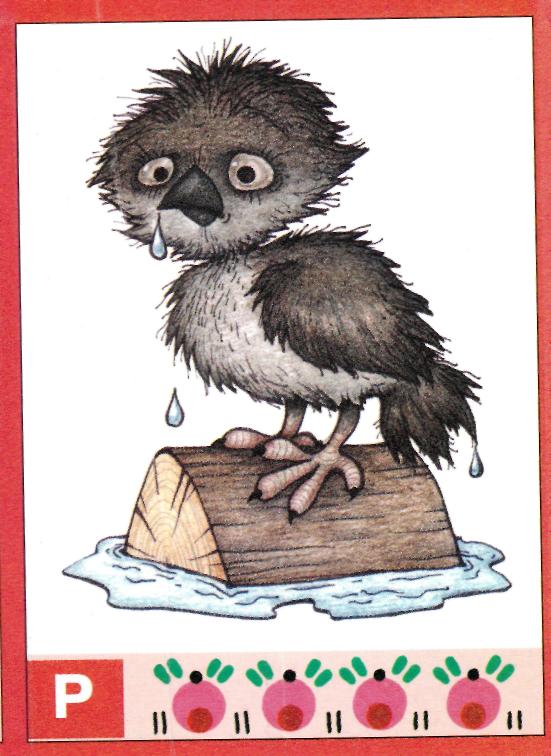 Расхрабрился воробей: прыгнул в мартовский ручей.
 А теперь на солнышке сушит свои перышки.
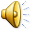 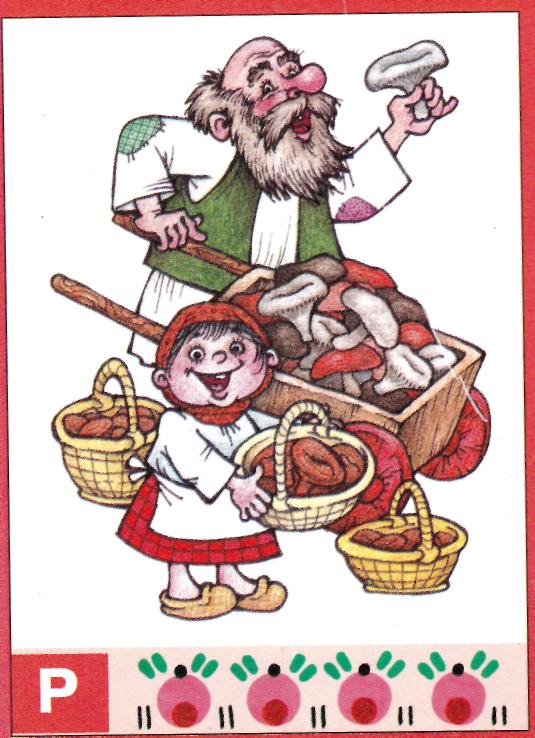 Продают на рынке рыжики в корзинке. Грузди, сыроежки продают в тележке.
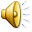 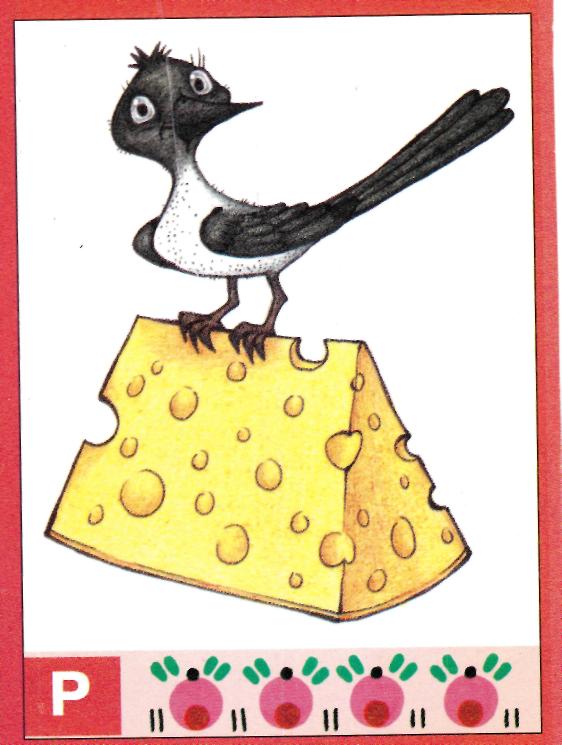 Сыр сорока раздобыла. Сорок дырок в сыре было. Сыр сорока поклевала: сыра с дырками не стало.
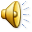 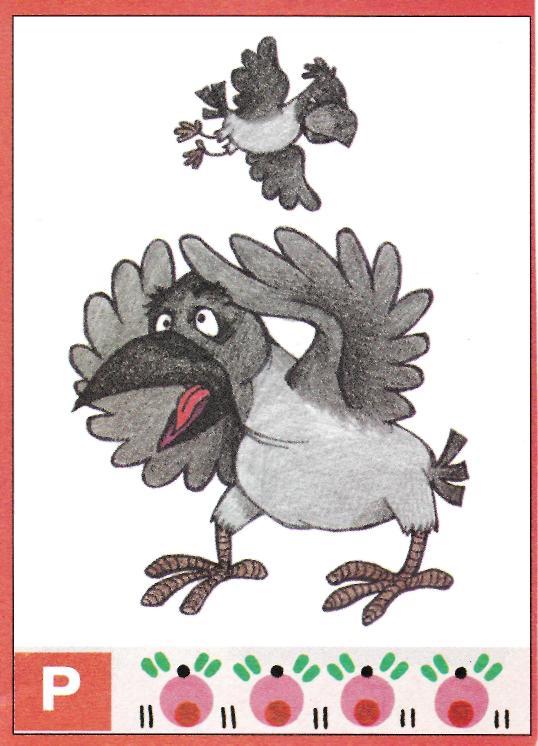 Проворонила ворона вороненка.
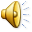 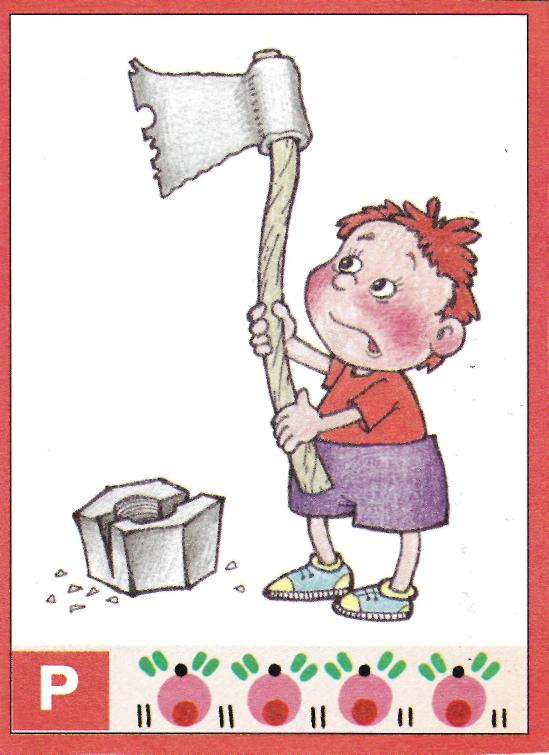 До поры остры топоры. Топоры остры до поры.
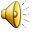 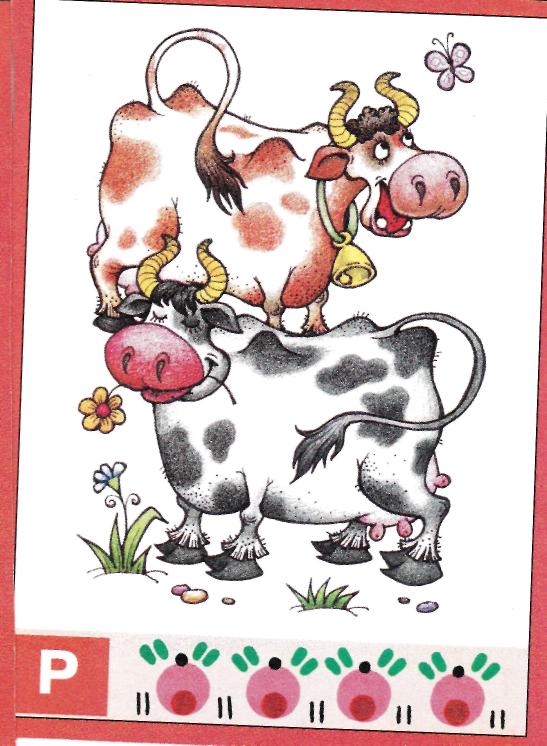 -Сколько  рогов  у пары коров?
-У пары коров две пары рогов.
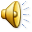 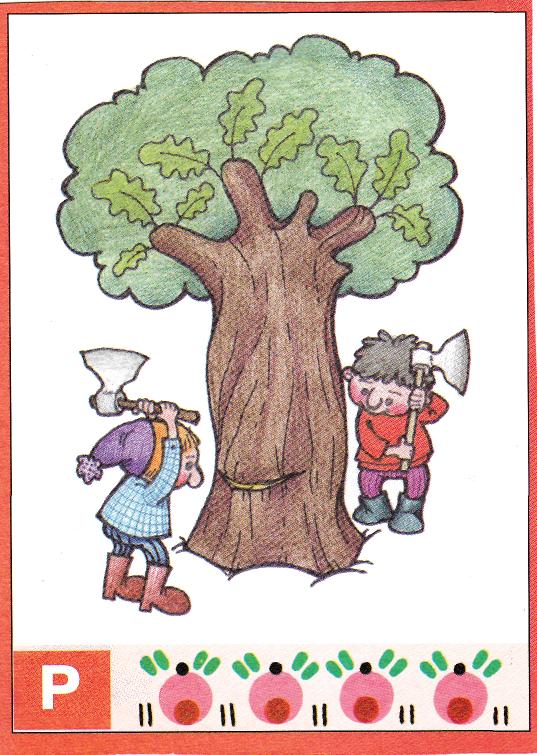 Рубят дроворубы сыры  дубы   на срубы.
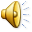 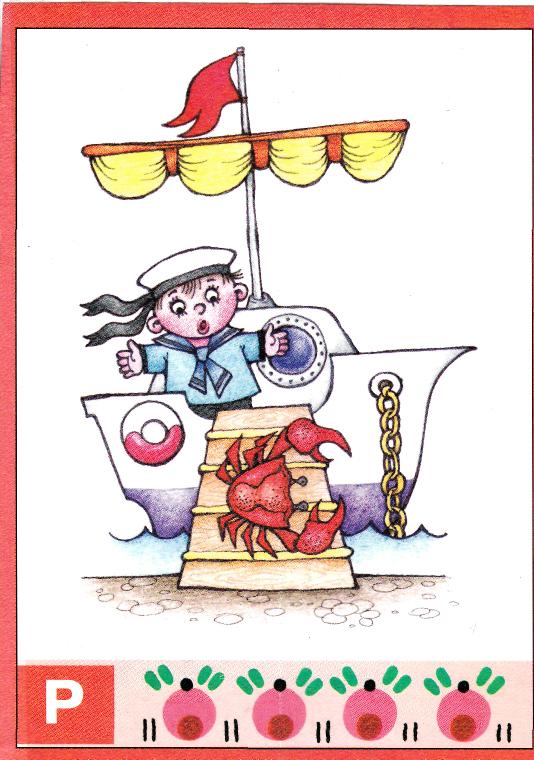 Краб вскарабкался на трап и пополз по трапу краб. Краб  по трапу проползёт, 
С  трапа  краб не упадет.
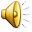 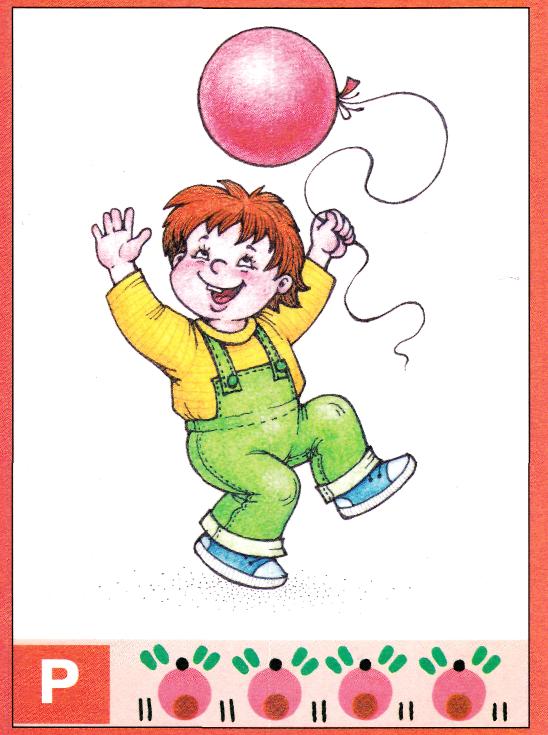 Мы ходили на   бульвар, там   купили красный шар.
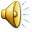 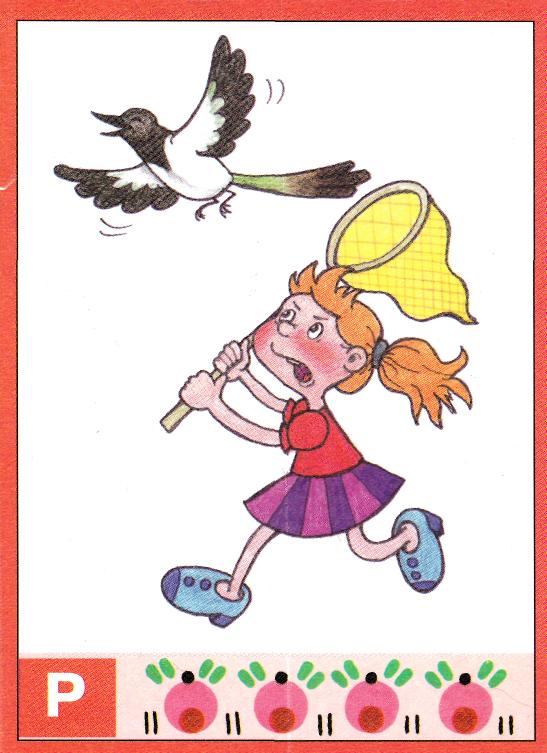 Хитрую сороку поймать морока,  а сорок  сорок – сорок  морок.
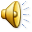 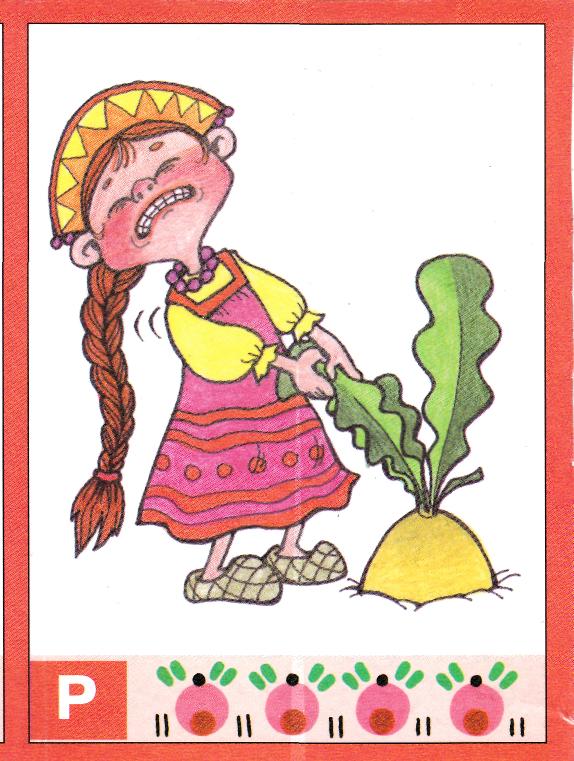 У   репки  да редьки  корень крепкий.
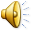 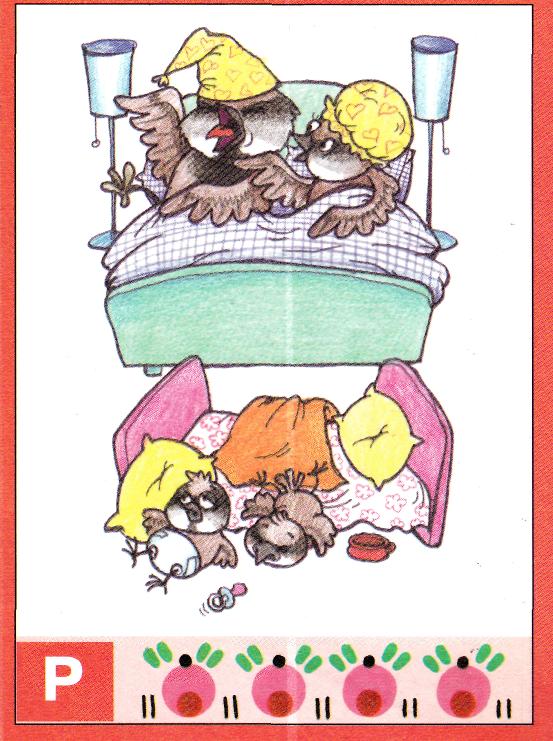 Расшумелся воробей: -Вора!   Вора! Вора   бей! -Тихо!   Тихо!  Тихо!   Тихо!- распушилась воробьиха.
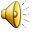 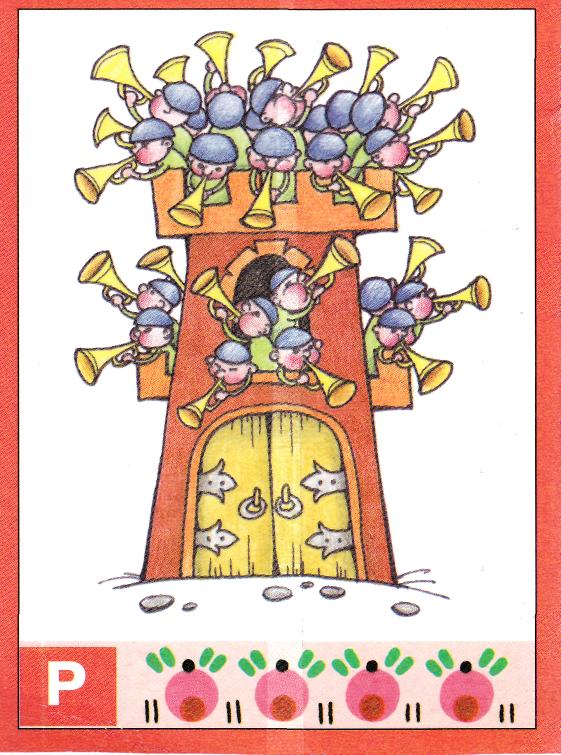 Тридцать три трубача трубят тревогу.
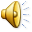 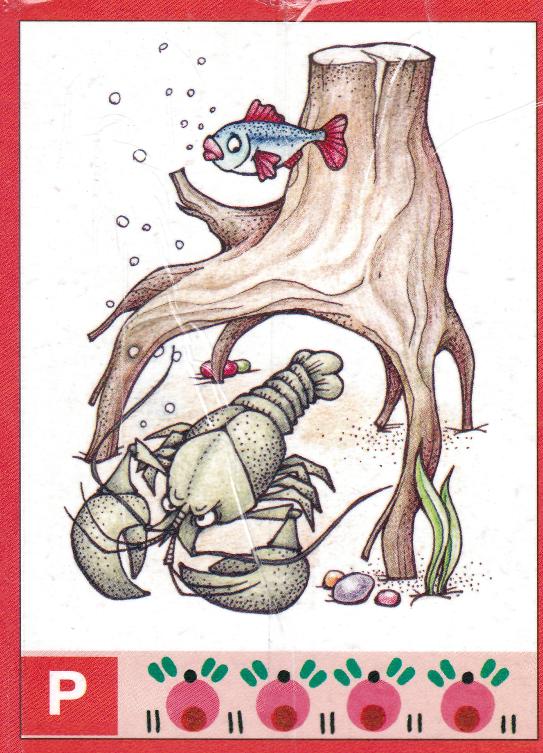 Под  речной корягой   рак  не устроится  никак.   
Рак   рассержен, рак   расстроен дом   у  рака   не устроен.
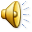 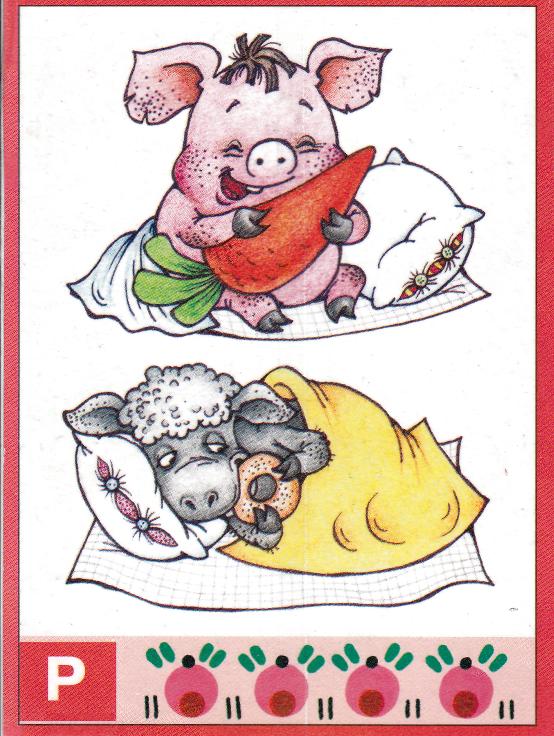 Жует поросенок морковку спросонок.
Барашек баранку грызет спозаранку.
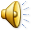